Abandon or Replace?DOCKET NO. 22-01-NG Technical Conference The future of the regulated gas distribution business in Rhode Island in light of the Act On Climate
Mackay MillerPartner, ERM

9 February 2023
© Copyright 2023 by The ERM International Group Limited and/or its affiliates (‘ERM’). All Rights Reserved. No part of this work may be reproduced or transmitted in any form or by any means, without prior written permission of ERM.
Speaker background
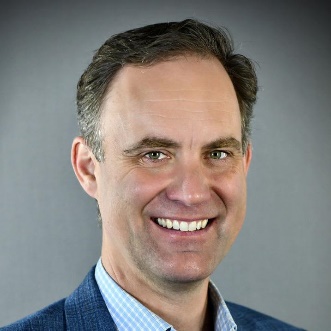 ERM is a technical consulting firm with over 7,000 people in over 40 countries and territories working out of more than 160 offices.
Corporate Sustainability and Climate Change
Safety Services
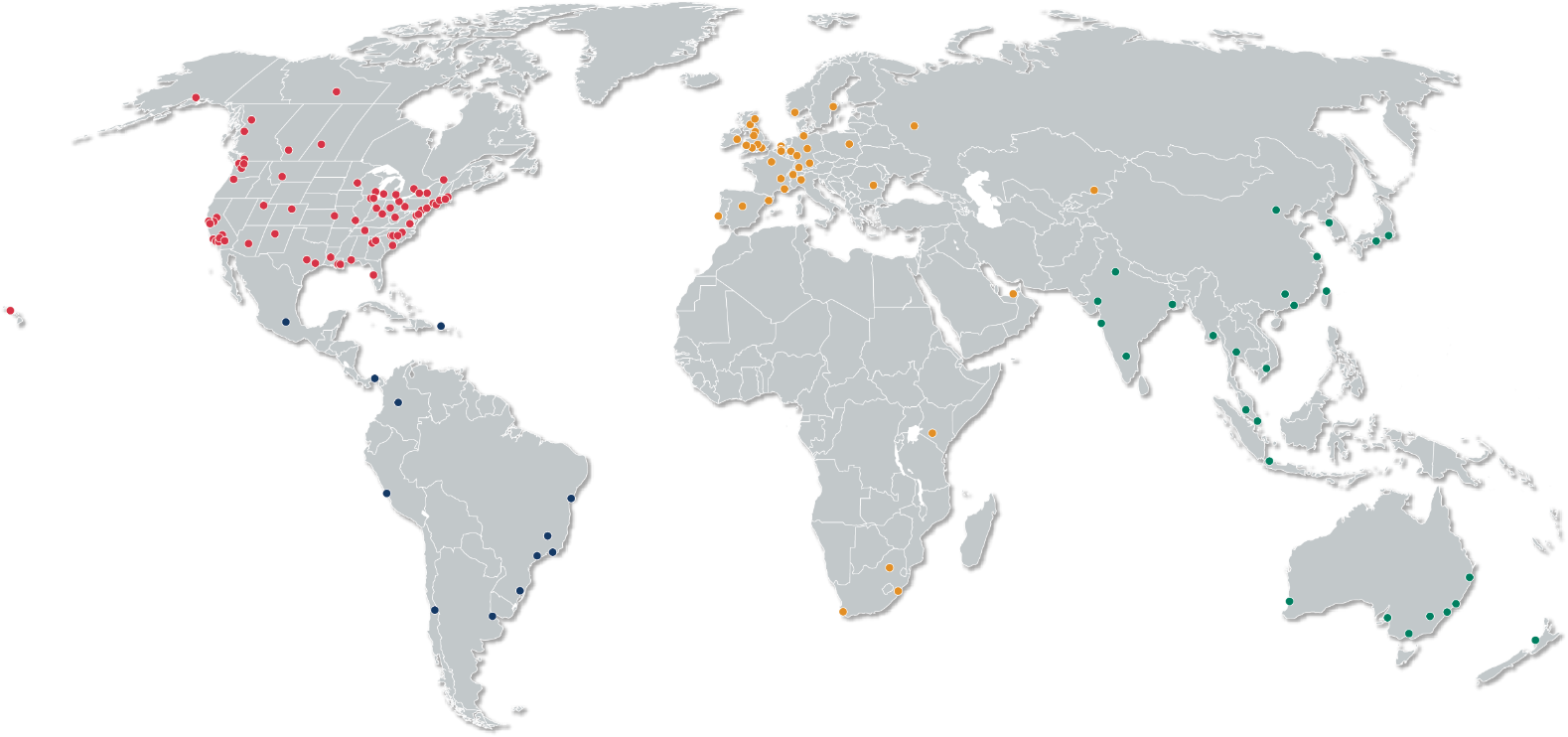 Mackay Miller is a partner at ERM, focusing on developing decarbonization pathways and energy transition strategies for energy, financial, and non-profit clients. From 2015-2022 he was a director of corporate strategy for National Grid US. From 2009-2015 he worked at the US Department of Energy’s National Renewable Energy Laboratory. He holds an MBA from the University of Colorado, Boulder and a Bachelor of International Relations from Brown University. Mackay was a Rhode Island resident from 1997 to 2008.
Mackay.Miller@erm.com
ERM Services include:
Liability Portfolio Management and Remediation
Capital Project Delivery
EHS Management and Compliance
Operational Performance
2
Technical Analysis Scoping questions
3
Technical Analysis Scoping questions
4
Technical Analysis Scoping questions
5
Technical Analysis Scoping questions
6
Thank you
Mackay Miller
Partner
Mackay.Miller@erm.com 
+1 774 893 1877
Boston, MA